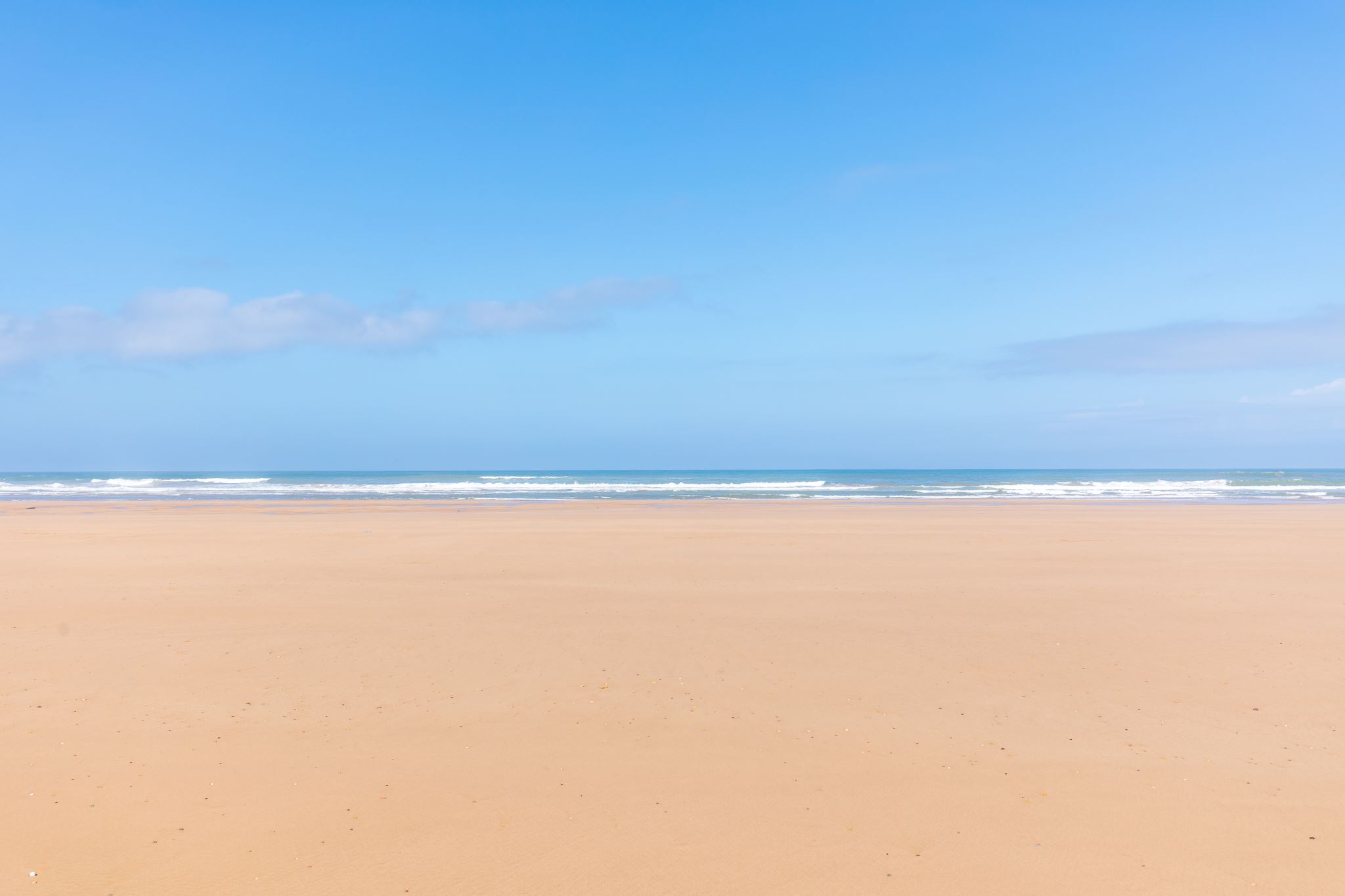 Włochy
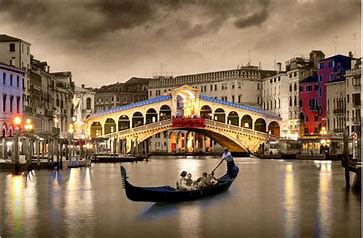 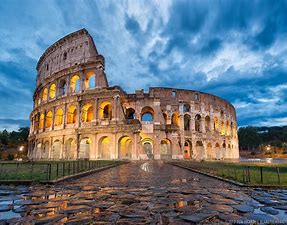 Włochy to państwo położone w Europie PołudniowejStolica: RzymJęzyk: Włoski
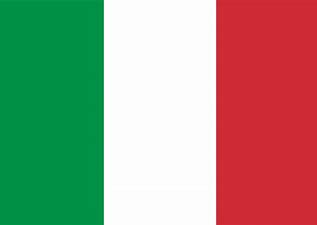 Najciekawsze miejsca Włoch - to warto zobaczyć
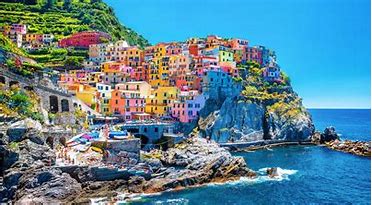 Koloseum – amfiteatr w Rzymie wzniesiony w latach 70  -72 do 80 n.e przez Wespazjana i Tytusa – cesarzy z dynastii Flawiuszów
Rzym – to wspaniałe miejsce do poznania starożytnej historii
Toskania - wspaniałe miejsce na wędrówki i wypoczynek
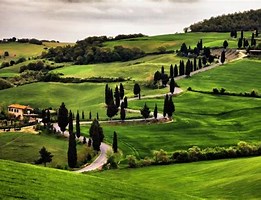 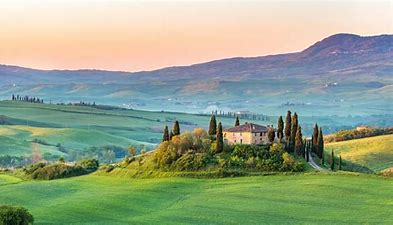 Wenecja – miasto z wieloma kanałami po których można pływać
Florencja – dom wielu włoskich artystów tj. Michał Anioł
Piza – znajdziemy tutaj Krzywą Wieżę
Lombardia – Mediolan to tu znajduje się kosciół Santa Maria delle Grazzi – jest tam obraz Leonardia da Vinci - " Ostatnia wieczerza"
Verona – tu znajdziemy dom Julii z "Romeo i Julia" a także piękny amfiteatr
Stolicą Włoch jest Rzym i ma prawie 3000 lat.Jest stolicą od 1871r.
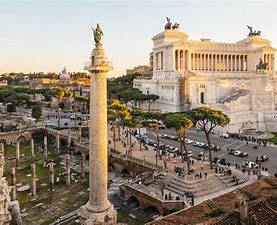 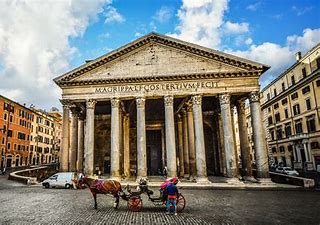 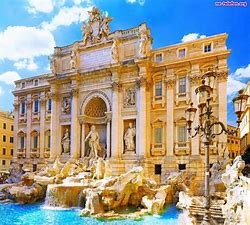 Włochy są łatwe do rozpoznania na każdej mapie świata, ponieważ kraj jest ukształtowany jak buty na obcasie. Wygląda na to , że but kopie piłkę, która jest wyspą  Sycylią
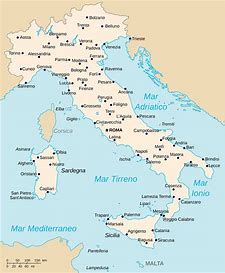 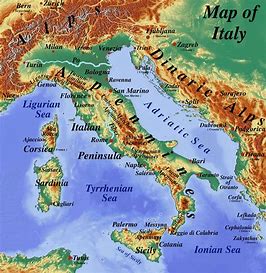 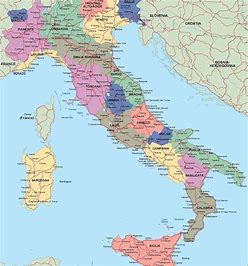 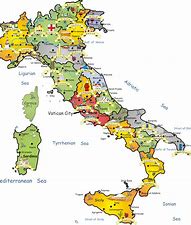 Włochy mają wiele wzgórz i gór.  Najwyzszym szczytem jest Mont Blanc w Alpach, który ma 4807 m wysokości
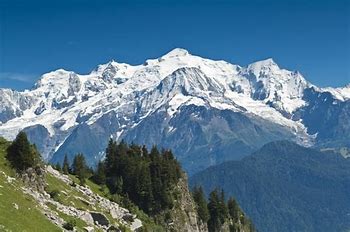 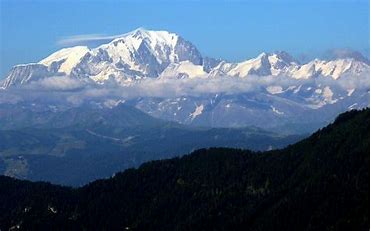 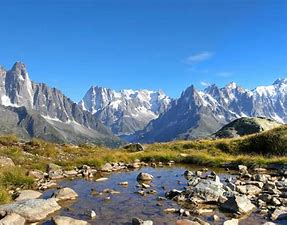 10 ciekawostek o Włochach:
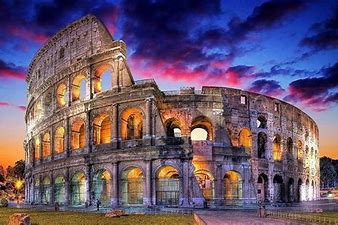 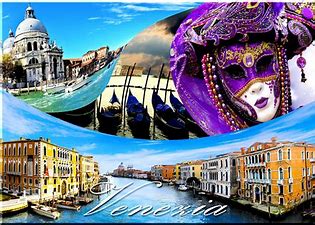 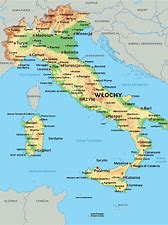 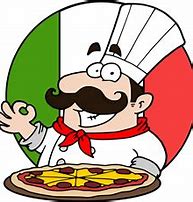